আজকের পাঠে সবাইকে স্বাগতম
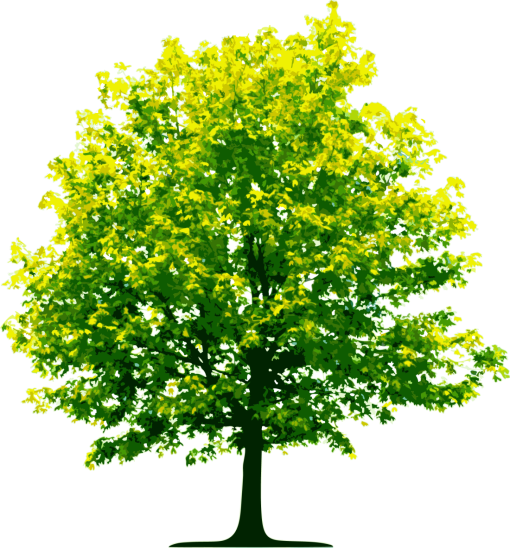 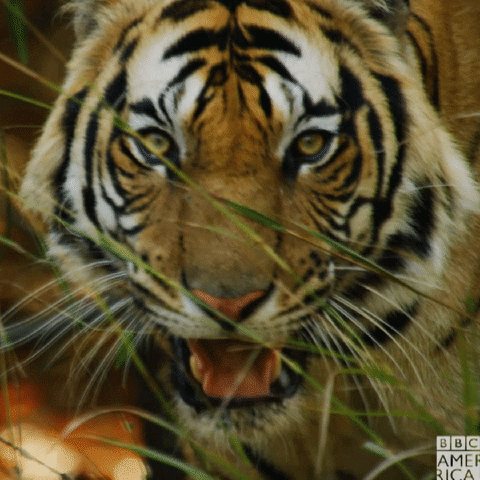 মোহাঃ আমিরুল ইসলাম
সহকারী শিক্ষক
১৪ নং মির্জানগর সরকারি প্রাথমিক বিদ্যালয় , মিরপুর, কুষ্টিয়া।
মোবাইলঃ ০১৭২৯৭২৮১১৪
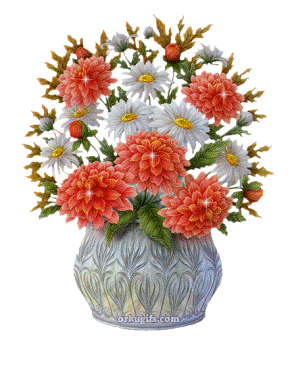 প্রাথমিক বিজ্ঞান
চতুর্থ শ্রেণি
শিখনফল
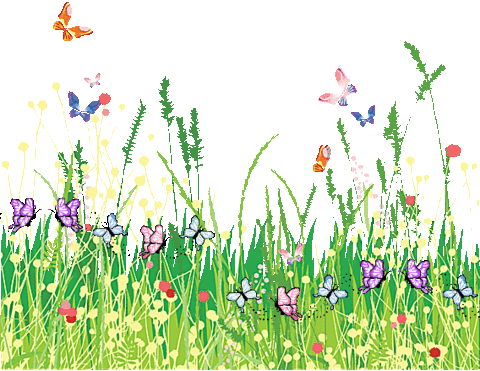 ২.2.1 উদ্ভিদ ও প্রাণীর মধ্যে পার্থক্য করতে পারবে।
ছবিতে তোমরা কী দেখতে পারছো?
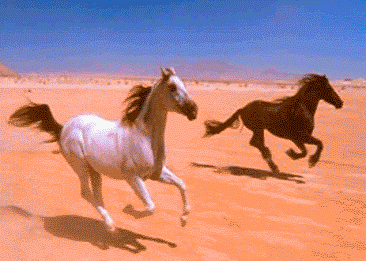 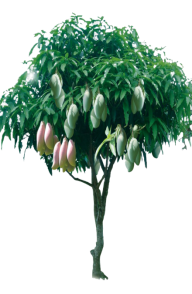 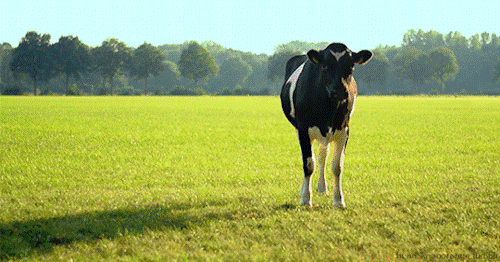 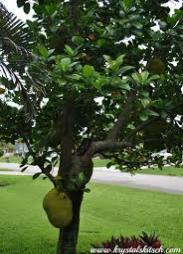 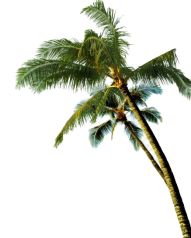 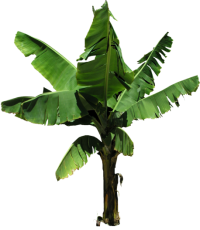 জীব
এগুলোকে একত্রে কী বলে?
জীবকে আমরা কয়ভাগে ভাগ করতে পারি?
দুই ভাগে ভাগ করতে পারি।
ভাগুলোর নাম বল।
উদ্ভিদ ও প্রাণী
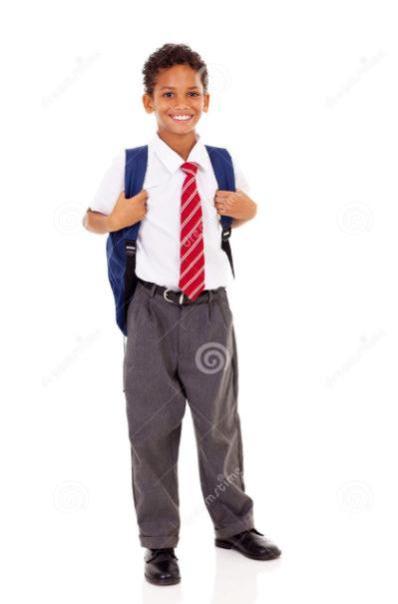 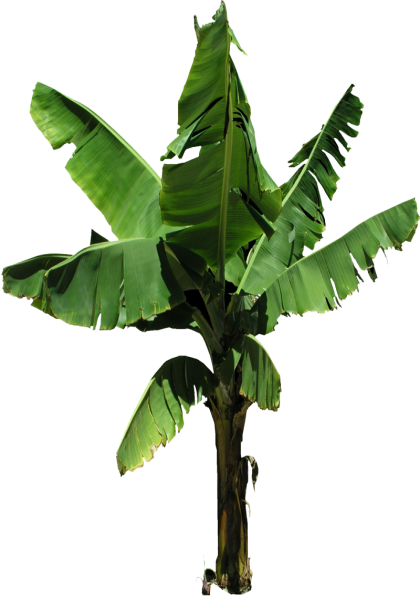 কোনটি উদ্ভিদ এবং কোনটি প্রাণী?
এদের মধ্যে কোনো পার্থক্য লক্ষ্য করেছ?
উদ্ভিদ
প্রাণী
আমাদের আজকের পাঠ-
উদ্ভিদ ও প্রাণীর মধ্যে পার্থক্য
পাঠ্যাংশঃ উদ্ভিদ ও প্রাণী উভয়ই জীব.........চলাফেরা করতা পারে।
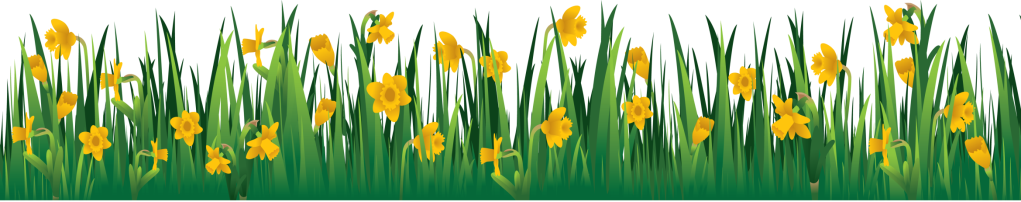 বাস্তব উপকরণ ( একটি ফুলের টব ও একজন ছাত্র সামনে ডেকে ) ব্যবহার করে  পর্যবেক্ষণ করতে দেব। পূর্বজ্ঞানের ভিত্তিতে এর বৈশিষ্ট্য মনে করতে সাহায্য করব।
উদ্ভিদ ও প্রাণীর মধ্যে কী কী পার্থক্য রয়েছে ?
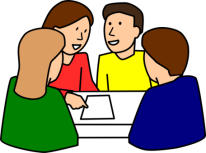 উদ্ভিদ ও প্রাণীর বৈশিষ্ট্যগুলো কী কী ?
এসো দলগত কাজ করি
নিচের দেখানো ছকের মতো খাতায় একটি ছক তৈরি করি
এসো আমরা আরো কিছু ছবি দেখি-
প্রাণী
উদ্ভিদ
কে নিজের খাদ্য নিজে তৈরি করতে পারে না?
কে নিজের খাদ্য নিজে তৈরি করতে পারে?
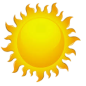 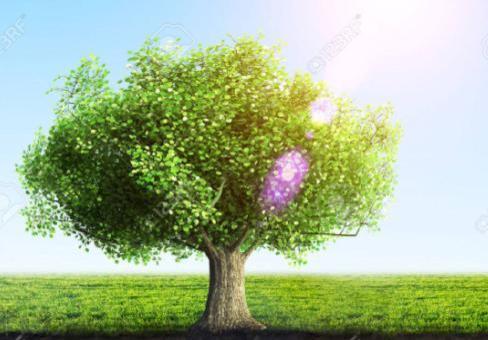 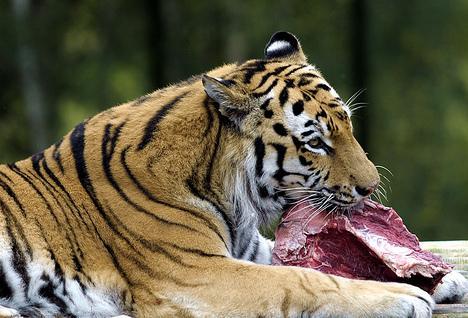 সূর্য থেকে
উদ্ভিদ শক্তি পায় কোথায় থেকে?
উদ্ভিদ ও প্রাণী থেকে
প্রাণী শক্তি পায় কোথায় থেকে?
উদ্ভিদের দেহে কী কী অঙ্গ বা অংশ রয়েছে?
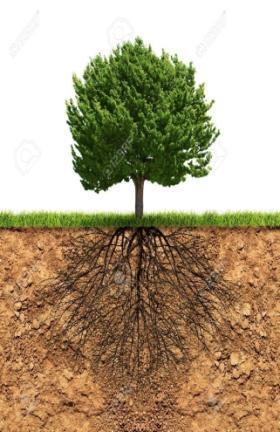 প্রাণীদের দেহে কী কী অঙ্গ বা অংশ রয়েছে?
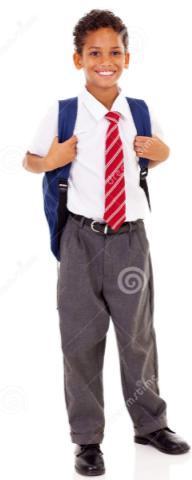 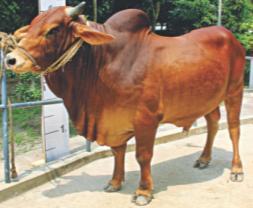 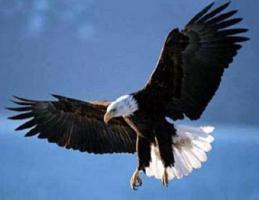 কে চলাচল করতে পারে?
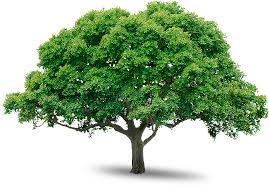 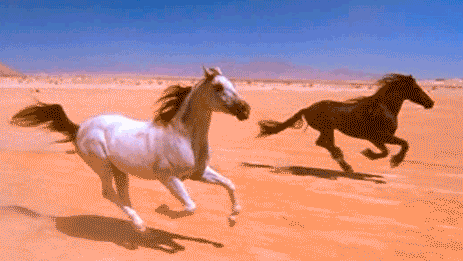 উদ্ভিদ
প্রাণী
নিচের ছবিটি পর্যবেক্ষণ
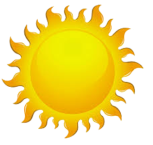 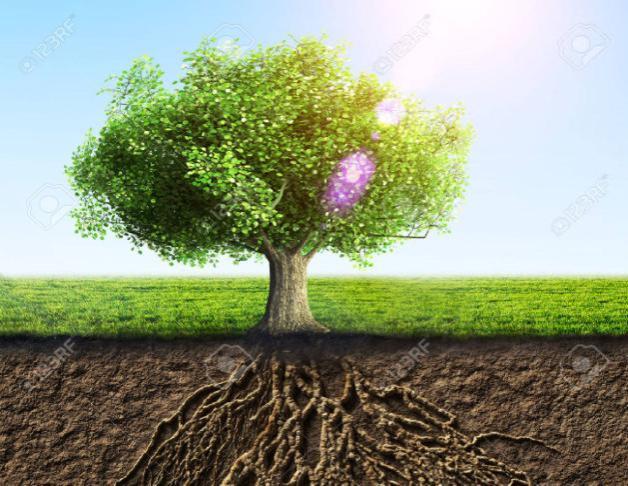 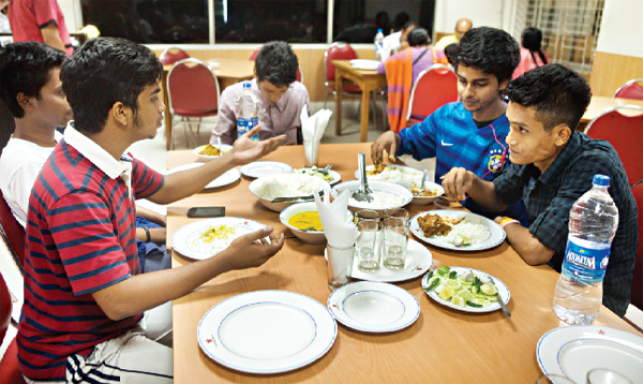 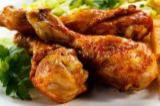 পানি
পানি
পানি
পানি
পানি
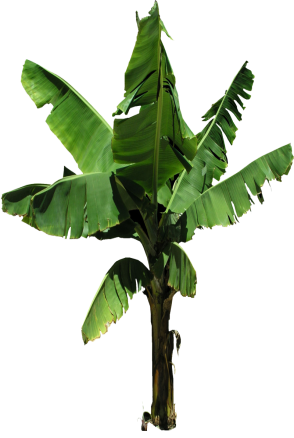 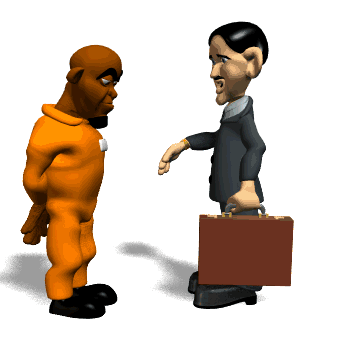 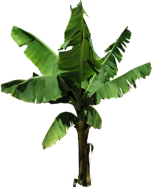 একক কাজ
উদ্ভিদ ও প্রানীর বৈশিষ্ট্যগুলোকে আলাদা করে নিচের ছকে লেখ।
মূল্যায়ন
উদ্ভিদ ও প্রানীর ৩টি পার্থক্য লেখ।
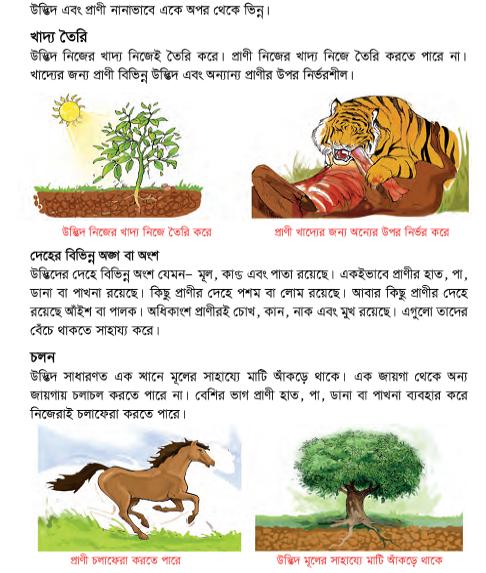 পাঠ্যাংশটুকু নীরবে পাঠ কর
সৃজনশীল কাজ/বাড়ীর কাজ
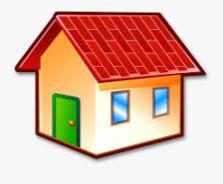 তোমার বাড়ীর পরিবেশের উদ্ভিদ ও প্রানী্র  মধ্যে তুমি যে সমস্ত  পার্থক্য লক্ষ্য করেছ এমন ৫টি পার্থক্য লিখে আনবে।
ধন্যবাদ
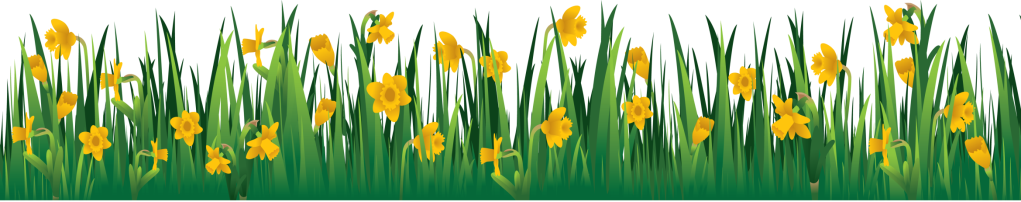